所有者不明土地問題に関する
民法改正
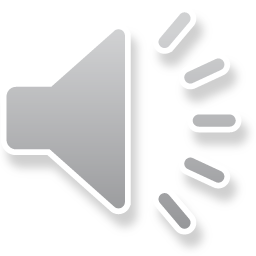 第４回　相続制度の見直し
（令和５年４月１日施行）
セミナー資料　栂村行政書士事務所　　相談は無料ですのでお気軽に：0898-35-1022　Mail:：m.tsugamura＠tsugaoffice.jp
１．相続制度の民法改正
　　　近年、相続しても不動産の遺産分割協議や土地の名義変更
　　をせずに放置される事例が増加し、所有者不明土地が数多く
　　発生して社会問題化していました。　　　そこで、なるべく早く遺産分割協議が行われて土地の名義
　　変更などが行われるように、今回は以下の５つの内容につい
　　て法改正が行われました。
　　　①　長期間経過後の遺産分割の見直し　　　②　遺産共有持分が含まれる共有物の分割手続の見直し　　　③　相続財産の管理に関する規律の見直し　　　④　相続放棄と相続財産管理制度の見直し　　　
　　　⑤　相続財産の精算に関する規律の見直し
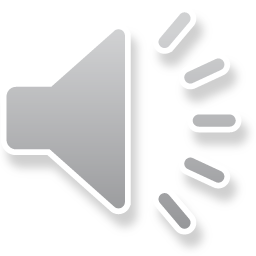 セミナー資料　栂村行政書士事務所　　相談は無料ですのでお気軽に：0898-35-1022　Mail:：m.tsugamura＠tsugaoffice.jp
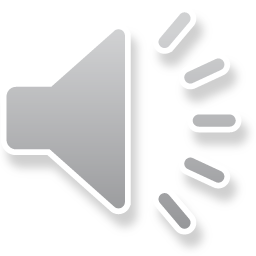 ２．長期間経過後の遺産分割の見直し
　　　所有者不明土地の中には、遺産分割がなされないまま長期
　　間経過し、再度の相続が生じたり、相続に関する証拠等が散
　　逸したりすることで遺産分割がより困難になり、そのまま放
　　置されているものも数多くあります。
　　　そのため、今回の改正では、相続開始から10年を一つの契
　　機として、遺産分割を促進する仕組みを創設しています。
　　　具体的には、原則として、相続開始時から10年経過した後
　　は、法定相続分又は指定相続分を分割の基準とし、具体的相
　　続分を適用しないこととなりました。（民法904条の3）
　　　＊ 法定相続分⇒法律が定めた遺産の取得割合（たとえば妻が2分の1、2人
　　　　　　　　　　の子どもたちがそれぞれ4分の1ずつ取得する場合）　　 ＊指定相続分⇒遺言によって指定された遺産の取得割合　　 ＊具体的相続分⇒被相続人が死亡するまで介護したり高額な生前贈与を受　　　　　　　　　
　　　　　　　　　　けたりして、個別の事情がある場合にそういった事情を
　　　　　　　　　　考慮した遺産の取得割合
セミナー資料　栂村行政書士事務所　　相談は無料ですのでお気軽に：0898-35-1022　Mail:：m.tsugamura＠tsugaoffice.jp
ただし、以下のような場合には具体的相続分による分割が
　　可能です（民法904条の3第1項1、2号）。
　　➀　10年が経過する前に、相続人が家庭裁判所に遺産分割請
　　　　求をしたとき
　　②　10年が経過する前の6か月以内に、遺産分割請求をするこ
　　　　とができないやむを得ない事由が相続人にあった場合で、
　　　　その事由が消滅したときから6か月経過前に、相続人が家
　　　　庭裁判所に遺産の分割請求をしたとき 
　　③　相続人全員が特別受益や寄与分などを考慮した具体的相
　　　　続分によって遺産分割することに合意した場合にも、特
　　　　別受益や寄与分を考慮して遺産分割できます。
　
【経過措置】
　　改正法の施行日（令和5年4月1日）前に被相続人が死亡した場合の遺産分割　
　についても、新法のルールが適用されます（附則3条）。
　　ただし、経過措置により、少なくとも施行時から5年の猶予期間が設けられ
　ます。
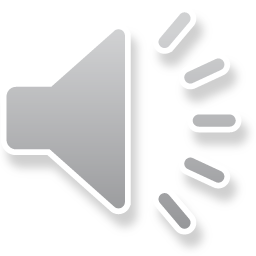 セミナー資料　栂村行政書士事務所　　相談は無料ですのでお気軽に：0898-35-1022　Mail:：m.tsugamura＠tsugaoffice.jp
３．遺産共有持分が含まれる共有物の分割手続の見直し
　　改正民法では、相続によって土地や建物が共有となった場合
　の取扱いにも変更が加えられています。　　相続が発生すると、相続開始時から遺産分割が終了するまで
　の間には、相続された不動産などの遺産は「相続人間での共有
　状態」になります。これを「遺産共有」といいます。　　一方、一般的な不動産の共有状態を「通常共有」といい、遺
　産共有状態とは異なるものと理解されています。
　　遺産共有状態と通常共有状態が併存する場合、旧民法では、
　まずは遺産分割を行って遺産共有状態を解消してから共有物分
　割請求をしないと、共有物の分割ができませんでした。

（1）遺産共有状態と通常共有状態が併存する場合とは
　　　たとえば、ある物件を兄弟が持分2分の1ずつで共有してい
　　たところ（通常共有）、兄が死亡して兄の3人の子どもが相続
　　した場合を考えてみましょう。
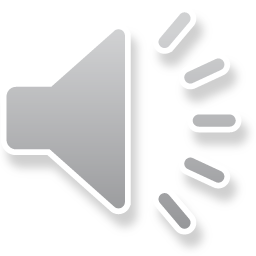 セミナー資料　栂村行政書士事務所　　相談は無料ですのでお気軽に：0898-35-1022　Mail:：m.tsugamura＠tsugaoffice.jp
この場合、兄の持分については子どもたち3人に引き継がれ
　　て6分の1ずつの遺産共有となり、弟の持分との関係では通常
　　共有となります。これが遺産共有と通常共有の併存する状態
　　です。

（2）改正法の内容
　　　遺産分割協議を経ないと共有物分割ができないとすると、
　　共有不動産を分割するのに二度手間になってしまい、当事者
　　に負担が及びます。
　　　そこで今回の民法改正により、相続開始から10年が経過す
　　ると、相続人から異議等がない限り「共有物分割訴訟」のみ
　　によって共有持分の分割請求できるようになりました（民法
　　258条の2第2項）。
　　　なお共有物分割請求をする場合の分割割合については、特
　　別受益や寄与分を考慮した具体的相続分ではなく、法定相続
　　分や指定相続分が基準となります（民法898条2項）。
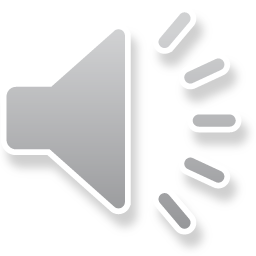 セミナー資料　栂村行政書士事務所　　相談は無料ですのでお気軽に：0898-35-1022　Mail:：m.tsugamura＠tsugaoffice.jp
４．相続財産の管理に関する規律の見直し
　　　旧民法では、相続人が不明の場合や、相続人が判明してい
　　る場合でも、相続人が単純承認してから遺産分割できるまで
　　の期間は、相続人に代わって保存行為などを行う財産管理制
　　度を利用できませんでした。
　　　そのため、相続人が適切な保存行為を行わないことで近隣
　　不動産の所有者等が被害を受けることがありました。
　　　そこで、今回の改正では、相続の発生から相続に関する手
　　続が終了するまでのすべての場面で利用できる統一的な保存
　　型相続財産管理制度が創設されました。（民法897条の2）

　　＊単純承認とは、故人の相続財産（プラス財産とマイナス財
　　　産）を無条件で全て相続することです。特別な手続きは不
　　　要です。
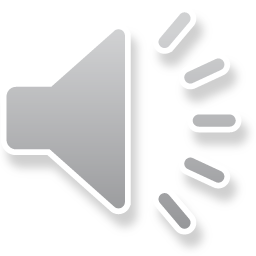 セミナー資料　栂村行政書士事務所　　相談は無料ですのでお気軽に：0898-35-1022　Mail:：m.tsugamura＠tsugaoffice.jp
５．相続放棄と相続財産管理制度の見直し
　　　旧民法では、相続放棄した人は相続財産を他の相続人や相
　　続財産管理人へ引き渡すまで相続財産についての管理義務が
　　ある、と規定されていました。　　　しかし、管理継続義務の発生要件や内容が明らかでないた
　　め、相続の放棄をしたのに過剰な負担を強いられるケースも
　　ありました。　　　そこで改正法では、相続人が相続放棄時に「相続財産を現
　　に占有しているとき」に限り、相続財産の管理義務を負うこ
　　とが明記されました（民法940条1項）。　　　改正法施行後は、相続財産を現に占有していない相続人の
　　場合、相続放棄しても財産を管理すべき義務を負いません。
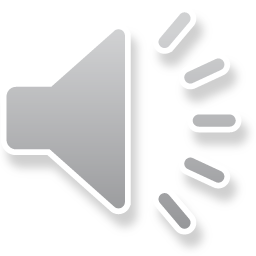 セミナー資料　栂村行政書士事務所　　相談は無料ですのでお気軽に：0898-35-1022　Mail:：m.tsugamura＠tsugaoffice.jp
６．相続財産の精算に関する規律の見直し
　　　改正民法では、相続財産管理人が遺産を清算する場合の手続
　　きも見直されます。　　　旧民法では、相続財産管理人が遺産の清算を行う際に非常に
　　長い時間と手間がかかっていました。　　　　
　　　具体的には清算までの間に3回も公告手続（管理人選任の公
　　告、請求申し出の公告、相続人捜索の公告）をしなければなら
　　ず、権利関係を確定までに最低10か月以上かかっている状況で
　　した。　　　このような手続きは非効率なので、今回の改正でより効率的
　　な方法へと変更されています。　　　改正法では公告の手続も合理化され、相続財産管理人が選任
　　されてから最低6か月の期間で権利関係を確定できるように変
　　わります（民法952条2項、957条1項）。

　　　＊「民法の改正（所有者不明土地関係）の主な改正項目について」（法務省）参照
　　　＊「民法等の一部を改正する法律」（法務省）参照
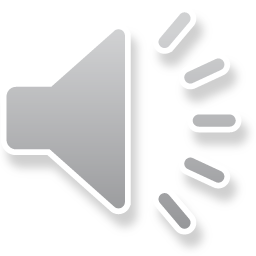 セミナー資料　栂村行政書士事務所　　相談は無料ですのでお気軽に：0898-35-1022　Mail:：m.tsugamura＠tsugaoffice.jp